Unit 7
Summer holiday plans
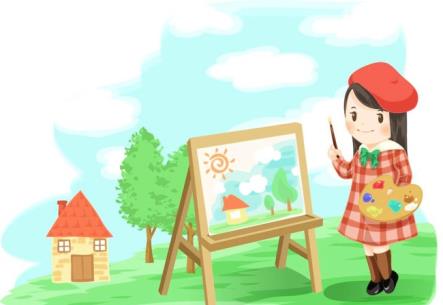 第一课时
WWW.PPT818.COM
Introduce
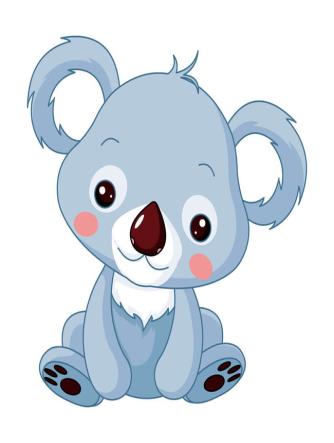 T: Do you know anything about Australia ?
T: Do you want to know something about London?
    Who is from London ?
Words
children  [ˈtʃɪldrən]
名词，意为“孩子们”，为复数，其单数形式为child。
eg：The children are playing in the playground.   孩子们在操场上玩耍。
小练习：用所给词的适当形式填空：
                The _____（child）climb up the trees.
children
【拓展】（1）通过内部元音变化的方法来构成复数形式。
eg：man—men ; woman—women ; 
foot—feet  ; tooth —teeth  ; goose —geese
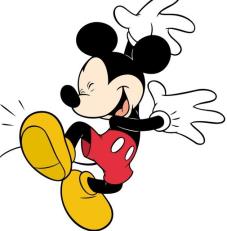 Words
（2）以f或fe结尾，在构成复数时，去掉f或fe加-ves。
              eg：thief— thieves ; wife —wives  ;
                      life —lives  ; knife —knives ; wolf— wolves            	   
（3）单、复数相同的形式。
              eg：sheep-sheep ; deer —deer ; Chinese— Chinese
（4）以字母o结尾的单词，通常情况下在其后加-es。
             eg：potato—potatoes ; tomato —tomatoes
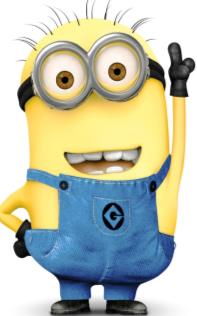 Words
back  [bæk]
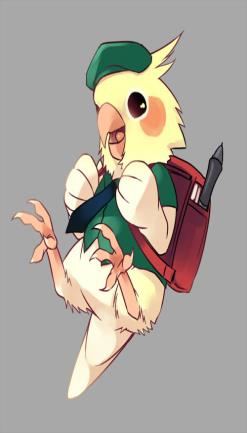 副词，置于动词后。意为“回来”。
eg: We come back to school again.  
      我们又返回到学校。
come back home
小练习：汉译英：返回家里____________
拓展：作名词，意为“背部”。
           作形容词，意为“后面的，背后的”。
Words
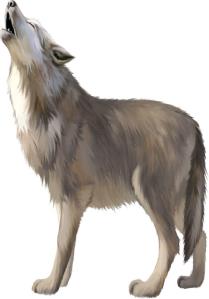 sound  [saʊnd]
动词，意为“听上去，看起来”。
eg：That sounds like a child crying. 
        听起来好像是个小孩在哭。
小练习：汉译英：
              听起来真棒！____________
sound great.
拓展：名词，意为“声音，声响”。
eg：After that, he didn’t make a sound. 在那之后，他发不出声音了。
形容词，意为“明智的”。
eg：sound advice  合理的建议。
Expressions
The children are talking about their plans for the summer holidays.   孩子们正在谈论他们的暑假计划。
固定词组:talk about sth. / doing sth. 意为“谈论关于某事”。
eg:He is talking about his holiday.  他正在谈论关于他的假期。
小练习：汉译英：谈论关于我们
talk about us
拓展：talk to ( with) sb. about sth.为固定词组，意为“和某人谈论关于某事”。
            He is talking to me about the party.  他正在和我们谈论关于聚会的事情。
            作名词，意为“交谈，讨论”。
            They had a long talk about the problem. 他们就这个问题谈论了很久。
Expressions
Where will you go for the holiday？
迈克，你们将去哪里度假？
where will sb.+动词原形为一般将来时意为“某人将会去哪里？”
答句形式为：主语+will+动词原形+其他。
eg：--Where will Liu Tao go ? --He will go to Nanjing. 
            刘涛将会去哪里？     他将会去南京。
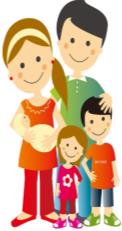 小练习：用所给词的适当形式填空：
              Where will he _____（visit）？
visit
Dialogue
The children are talking about their plans for the summer holidays.
孩子们正在谈论他们的暑假计划。
Yang Ling: Where will you go for the holiday, Mike ?
杨玲：迈克，你们将去哪里度假？
Mike: I’ll go back to London.
迈克：我将回到伦敦
Yang Ling : How long will you stay there?
杨玲：你将会待在那里多久？
Dialogue
Mike: I’ll stay there for a month . How about you ?
迈克：我将会待在那里一个月。那么你呢？
Yang Ling : I’ll visit my aunt and uncle in Beijing.
杨玲：我将会去拜访在北京的叔叔阿姨。
Mike : That sounds great. Will you go to Beijing by plane ?
迈克：那听起来太棒了。你将会乘飞机去北京吗？
Yang Ling : No, I won’t. I’ll go by train.
杨玲：不，我乘火车去。
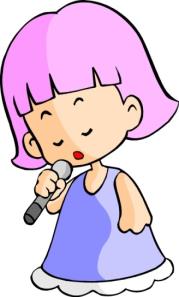 Summary
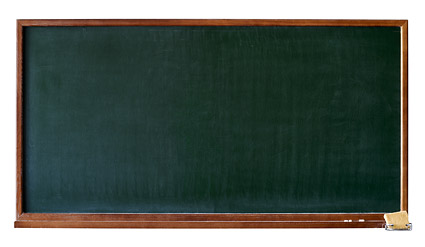 Children
For
Back
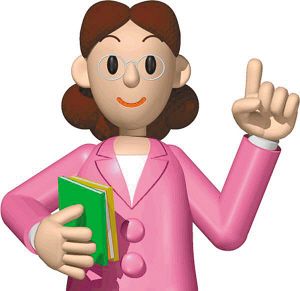 Plan
Sound
Where will you go for the holiday？
Exercise
用所给词的适当形式填空。
He will _____（visit）Beijing next week.
They are _______（talk）about their plans for the weekend.
That _____（sound）great.
What about ______（he）?
I’ll _____（stay） there for a month.
visit
talking
sounds
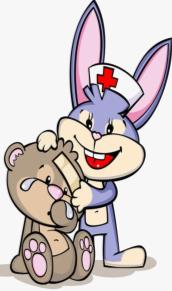 him
stay
Exercise
单项选择。
（   ）1.She is talking ____her birthday _____her grandparents.
            A. to ,to       B. about ,to         C. to ,about
（   ）2.I will ______a picnic next weekend.
             A .had         B. have               C. has
（   ）3.Shall we meet _____half past four _____front of the zoo?
             A. in, at       B .on, in             C .at, in
C
B
C
Exercise
单项选择。
（   ）4.Would you like to ______to my birthday party?
                A.comes         B. coming        C .come
（   ）5. Where ___ you come from? I _____ from China.
                A.do, comes    B. are, am       C. do, come
C
C
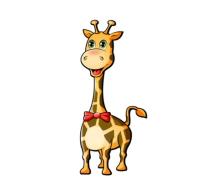 Homework
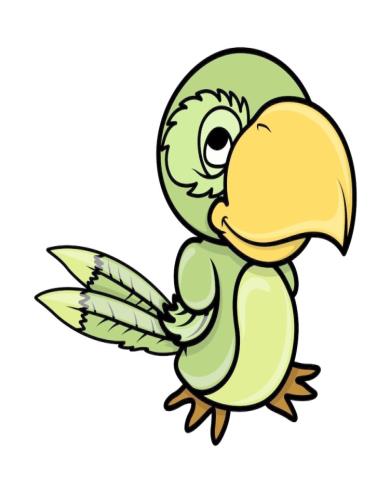 What is your holiday plan?